South Africa Ecological Forecasting
Understanding Landscape Changes in Elephant Habitat within the Kruger National Park through NASA Earth Observing Systems
Andrea Presotto (University of Georgia), Ashley Dupont (University of Georgia), Christine Brady (University of Georgia), and Kirstin Valdes (University of Georgia)
Study Area
Kruger National Park

Located in northeast South Africa (Mpumalanga and Limpopo)
Park Area: 8,000 mi2/ 20, 720 km2
Altitude: 200 m - 840 m
Rainfall: 450 -  500 mm
One of the world’s largest wildlife sanctuaries
13 major vegetation types
850 animal species
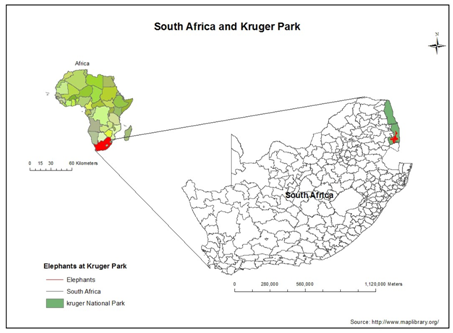 Figure 1. South Africa, Kruger National Park, and study area.
Community Concerns
Kruger National Park is currently experiencing landscape change from woodland to grassland habitat

As suitable vegetation grows scarce, park rangers have observed elephants stripping bark and branches from trees to feed

Male elephants, or bulls, have been observed attacking and pushing over trees, most of which are unable to recover

Both elephant foraging activities and aggressive behavior may be contributing to the landscape change
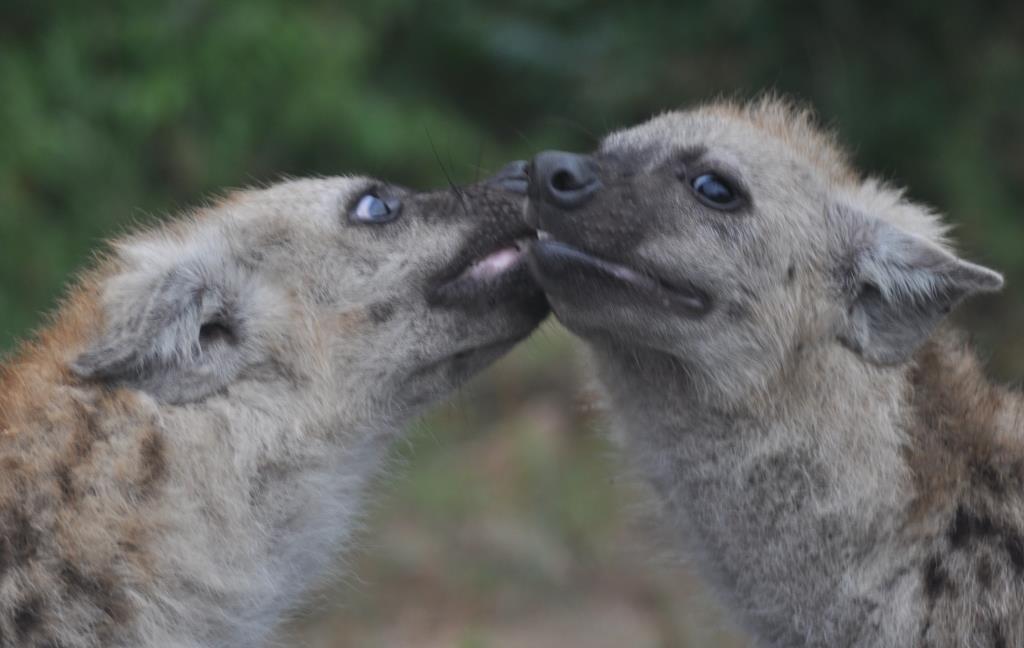 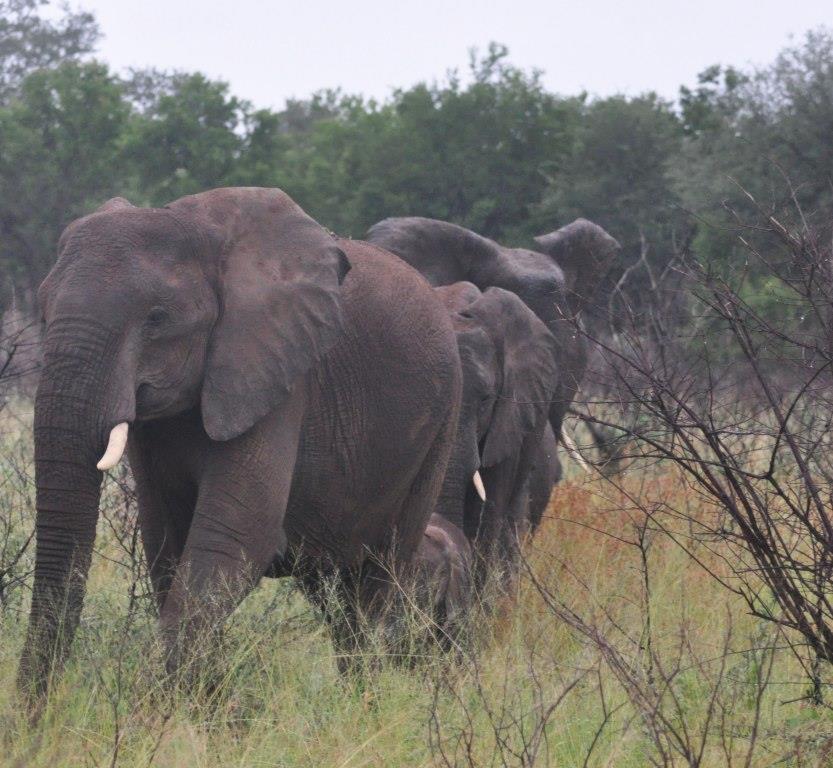 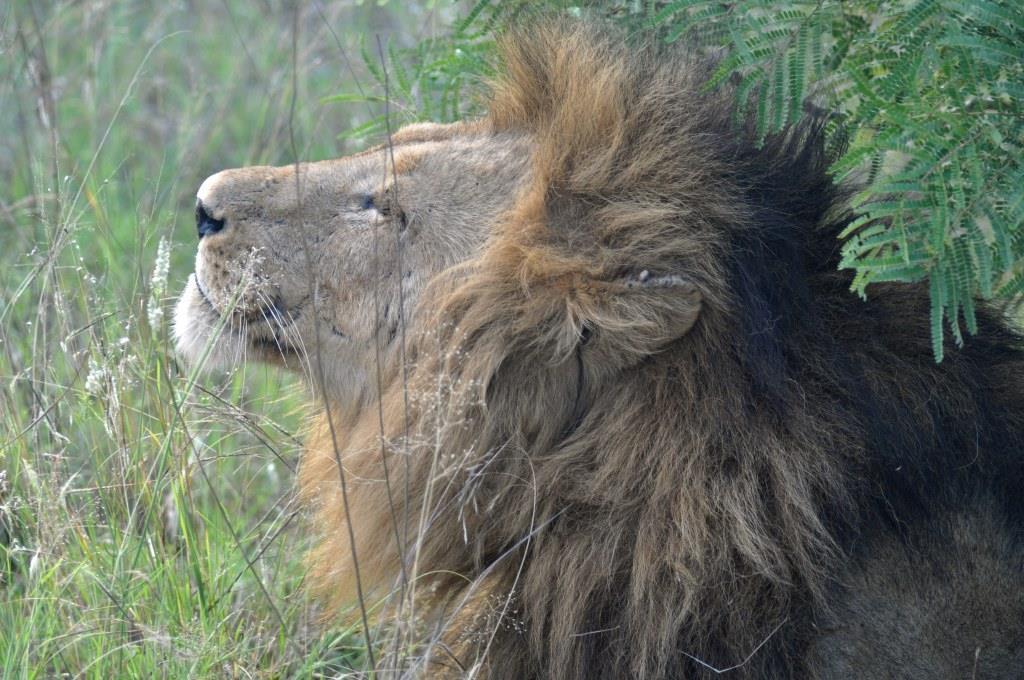 Photos by Andrea Presotto
Objectives
Develop time series maps to provide end user with rate of woodland degradation

Create habitat sustainability model to illustrate current areas of elephant habitat and identification of potential areas for future use

Compare results of pixel-based and object-based classification to improve understanding of advantages and disadvantages of each method
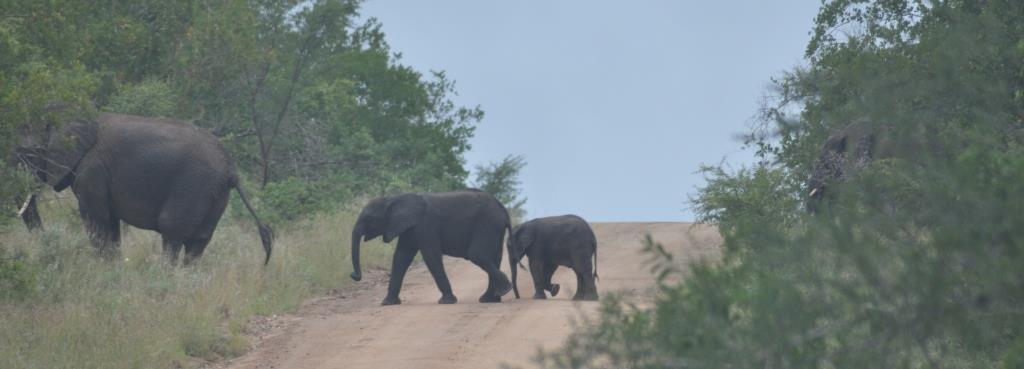 Photo by Andrea Presotto
Methods
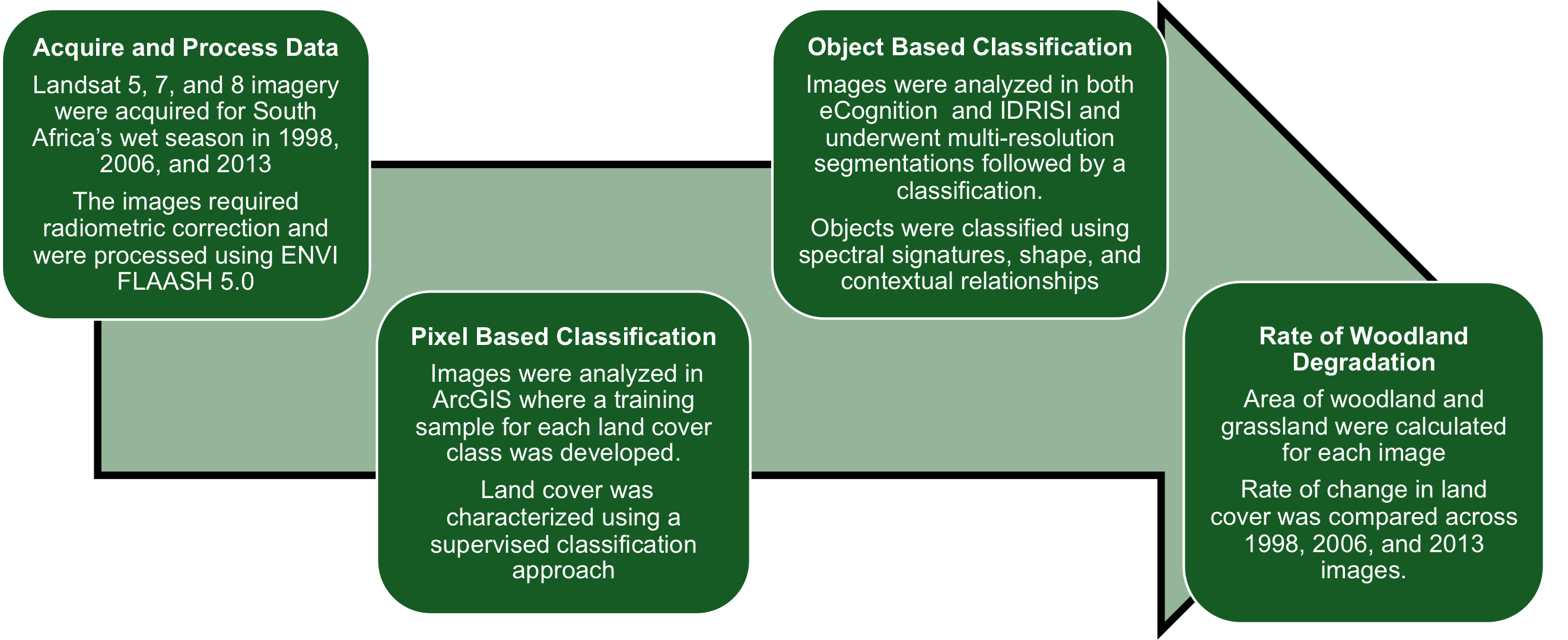 Figure 2. Methodology
Methods: Classification
Methods
Results: Pixel-based Classification
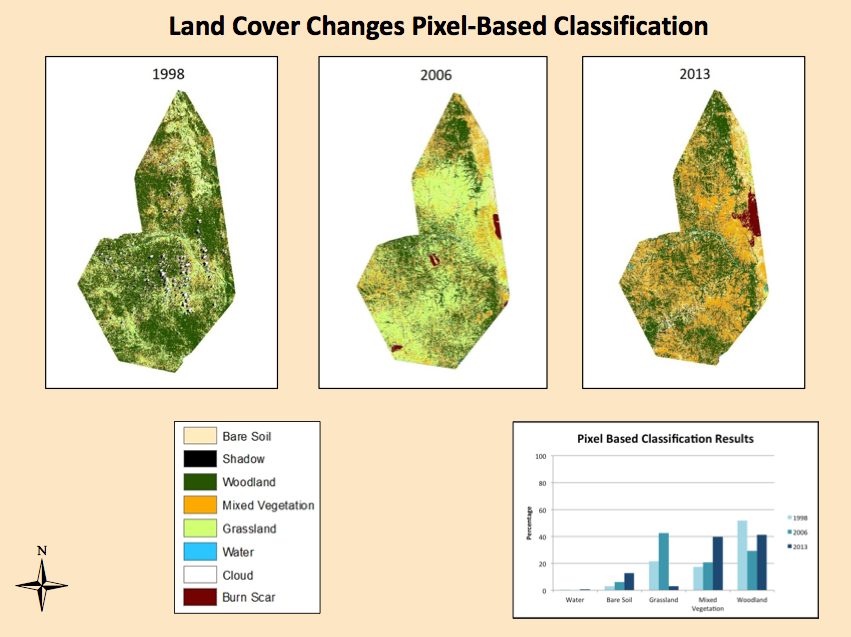 Pixel based classification depicts a steady increase in bare soil and mixed vegetation from 1998 to 2013 (classification results, bottom right). 

From 2006-2013, there was an increase in woodland habitat.
Figure 3. Pixel Based Classification results depicting overall change from woodland to grassland and mixed vegetation from 1998 to 2013. Analysis run in ArcGIS.
Results: Pixel-based Classification
Figure 4. Pixel-based classification results depicting percentage of land cover change from 1998 to 2013. Marked increase in mixed vegetation and bare soil.
Results: Object-based Classification
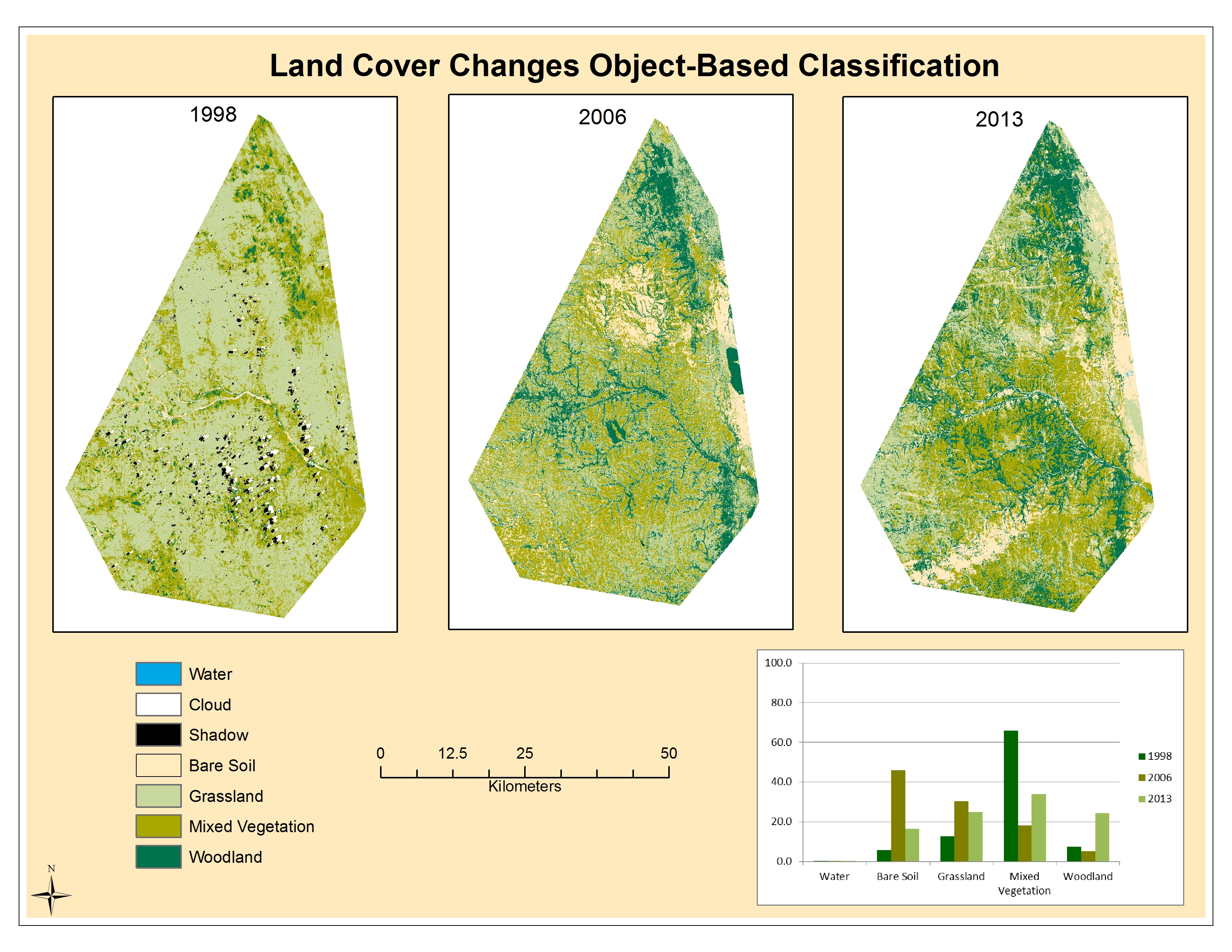 Due to poor quality of Landsat 5 images, grassland was over classified in 1998 leading to a poor object based classification. 

Trends in grassland habitat show a steady increase, with an over classification of this class in 2006. 

Other land cover classes tended to be erratic and showed no trend over the 16-year study period.
Figure 5. Object-based classification results depicting increases in woodland habitat from 1998 to 2013. Analysis run in IDRISI.
Results: Object-based Classification
1998
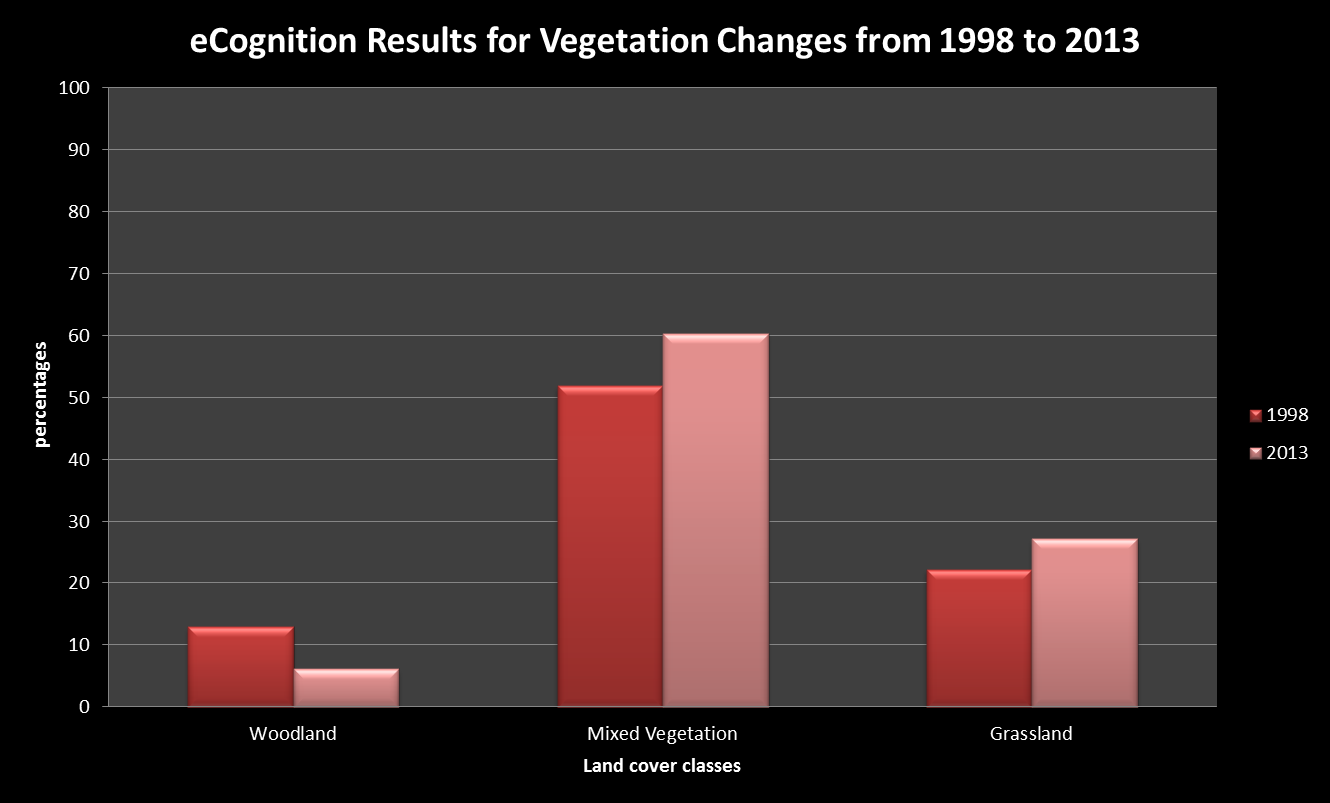 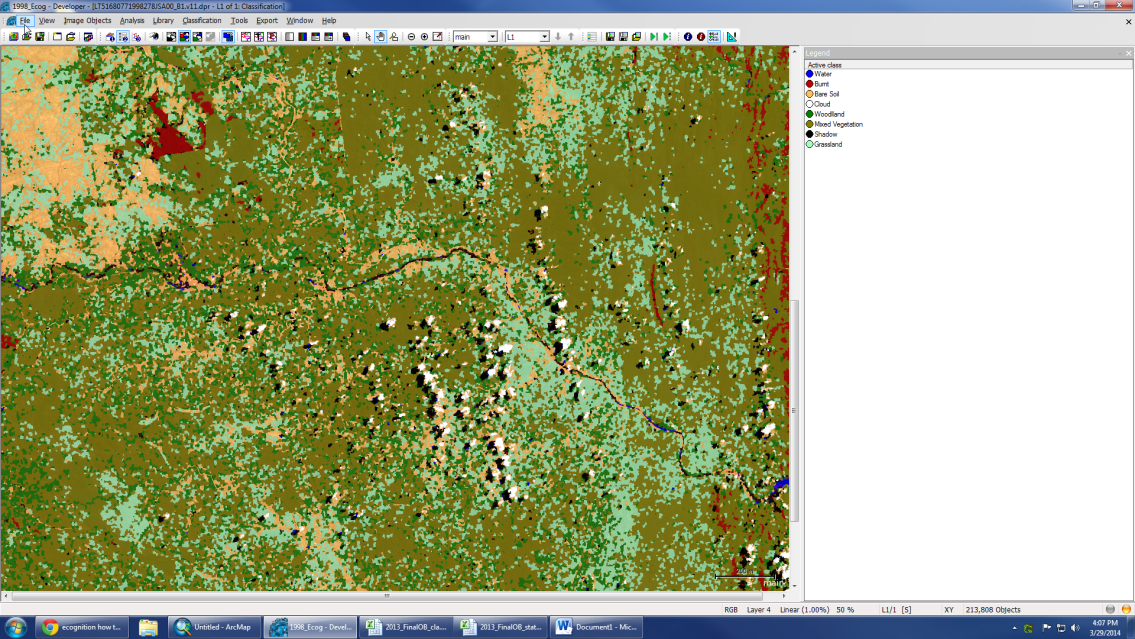 2013
Figure 6. Object based classification results using eCognition software shows a decrease in woodland and increases in mixed and grassland vegetation from 1998-2013. Left: Classified Landsat 5 and 8 images. Upper: eCognition statistical analysis showing increased land cover percentages of mixed and grassland vegetation.
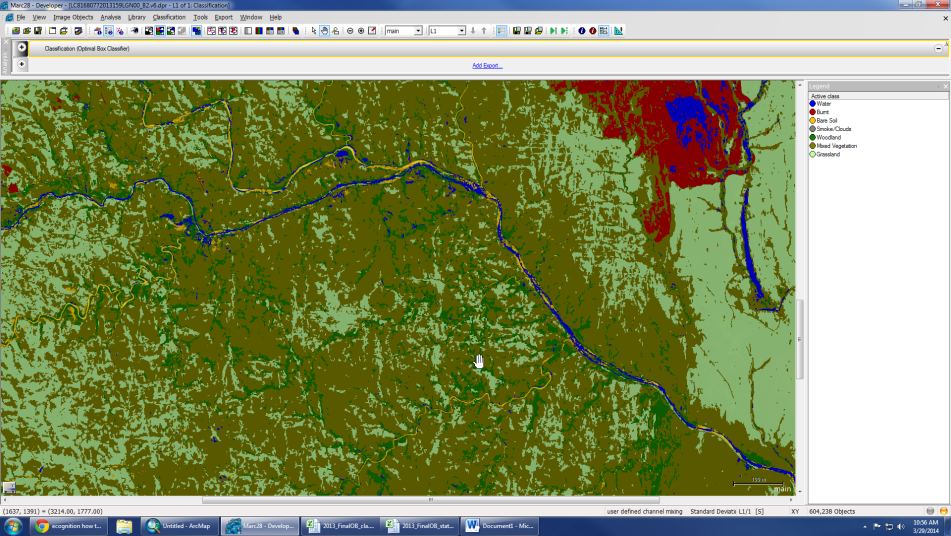 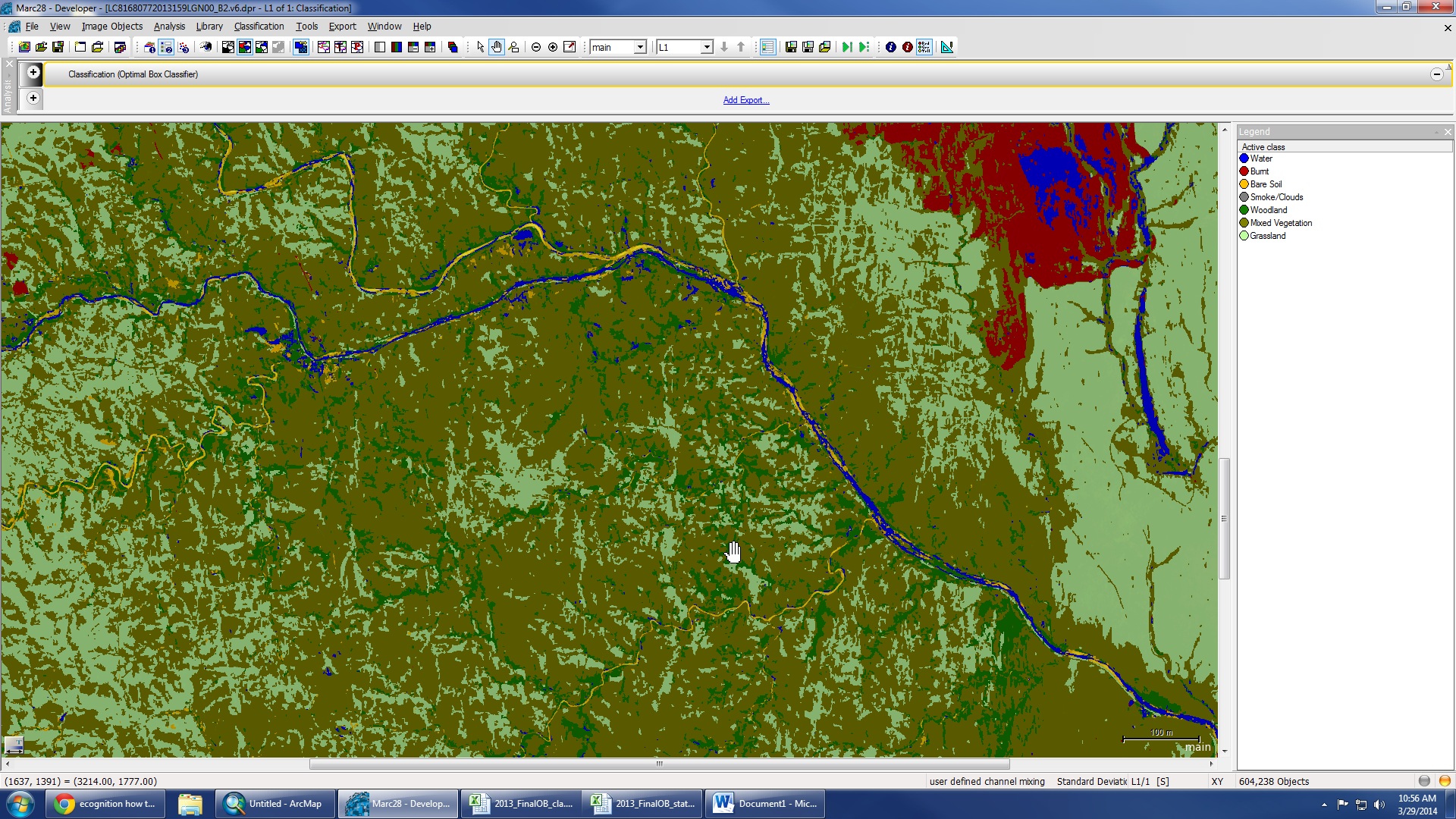 Results: Habitat Suitability Model
Biomass Levels (2010) over Elephant Study Area
Nitrogen Levels (2010) over Elephant Study Area
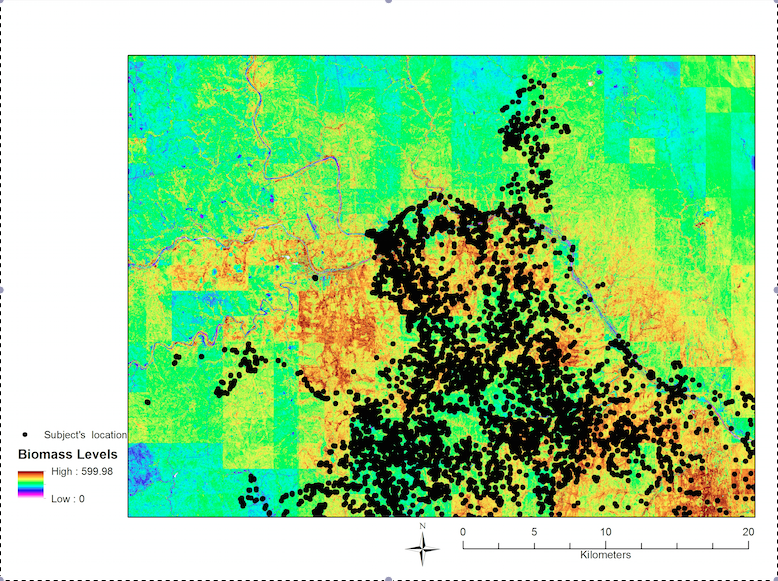 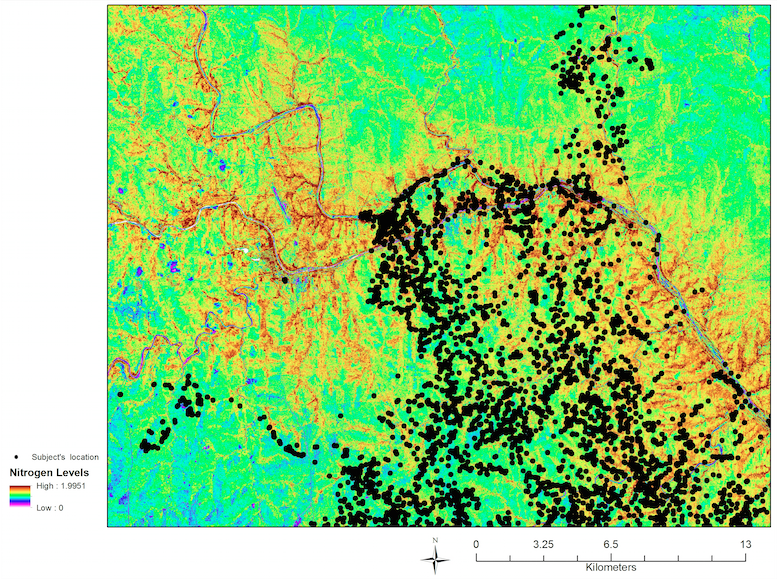 Figure 8. Nitrogen level map showing areas of high and low nitrogen within the study area.
Figure 7. Biomass level map showing areas of high and low biomass within the study area.
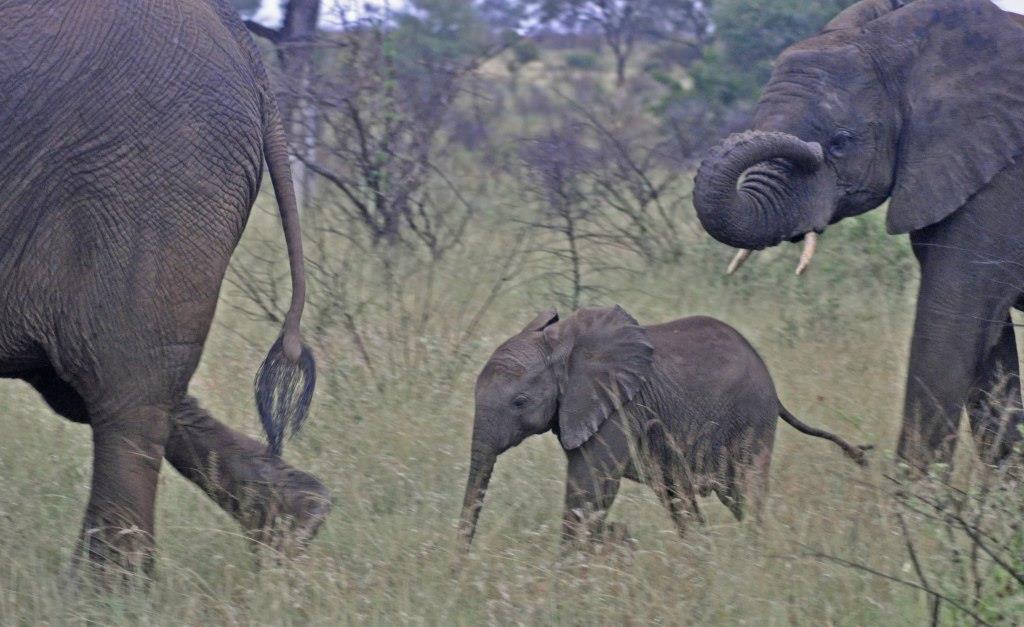 Photo by Andrea Presotto
Results: Habitat Suitability Model
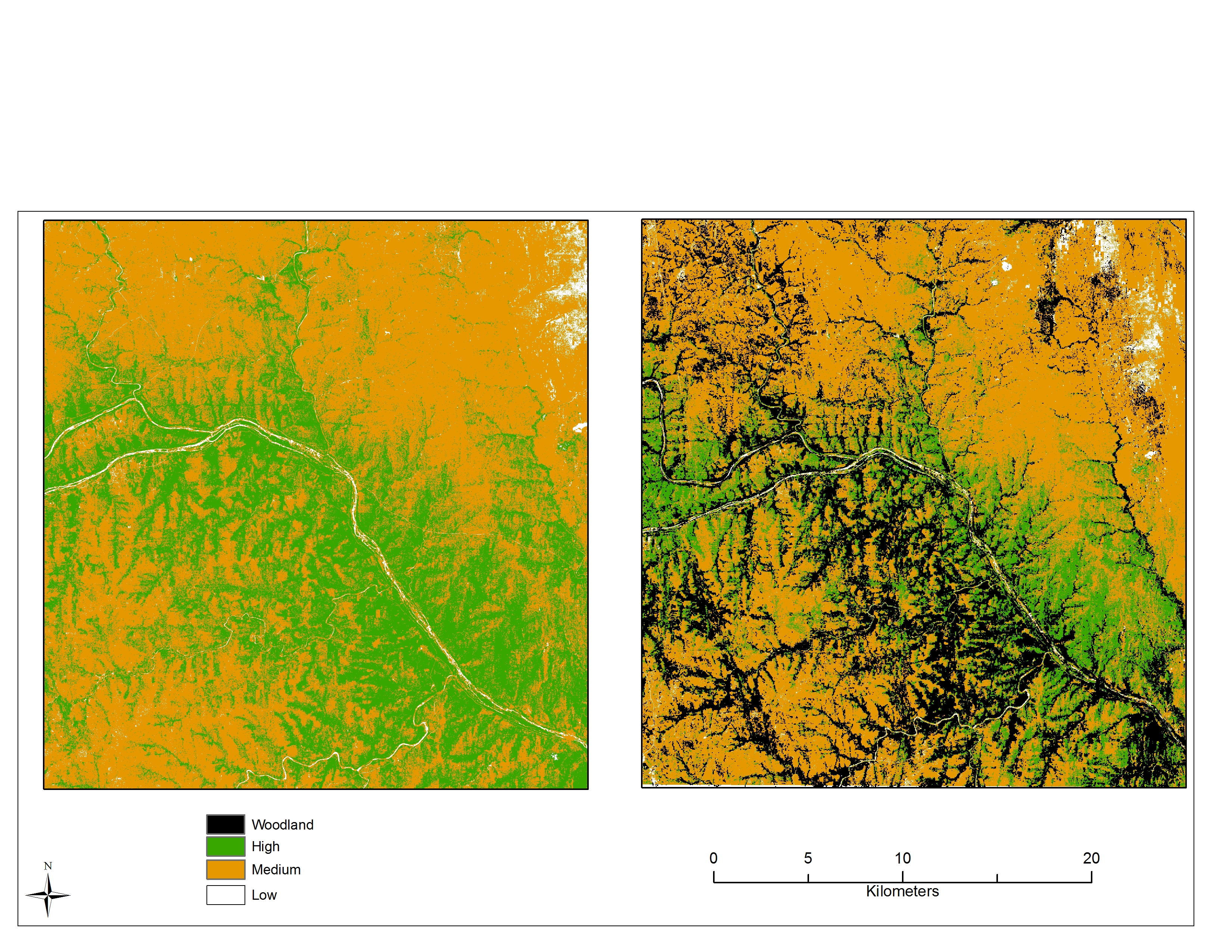 Figure 9. Combined GIS model (nitrogen and biomass) and 2013 object based classification. Model shows that overlap between woodland habitats and those with biomass fall in the same area.
Acknowledgements
Dr. Marguerite Madden, University of Georgia
Dr. Richard Fayrer-Hosken, University of Georgia
Steve Padgett-Vasquez, University of Georgia
Caren Remillard, University of Georgia
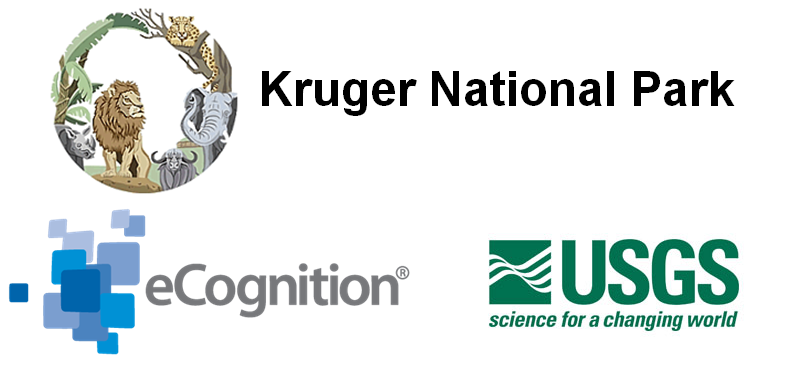